T.C. İNKILAP TARİHİ VE ATATÜRKÇÜLÜKMİLLİ MÜCADELE HAZIRLIK, MİSAKIMİLLİ VE BMM
Soru-Cevap
1
Aşağıdaki cümleleri verilen ifadelerle tamamlayın.
ulusal
Temsil Heyeti
9. Ordu Müfettişi
Anadolu ve Rumeli Müdafai Hukuk Cemiyeti
manda
himaye
Sivas
Havza
Sivas
Erzurum
Doğu Anadolu Müdafai Hukuk
1. Mustafa Kemal, Samsun’a ……………………………………………… rütbesiyle görevlendirilmiştir.
2. Mustafa Kemal işgallere karşı protesto mitingleri düzenlenmesine yönelik ilk çağrısını    …………………….. Genelgesi’yle yapmıştır.
3. Amasya Genelgesi’nde ……………………………………… Kongresi’nin toplanmasına yönelik çağrı     yapılmıştır.
2
Aşağıdaki cümleleri verilen ifadelerle tamamlayın.
ulusal
Temsil Heyeti
Anadolu ve Rumeli Müdafai Hukuk Cemiyeti
manda
himaye
Sivas
Erzurum
Doğu Anadolu Müdafai Hukuk
4. Erzurum Kongresi …………………………………………................. Cemiyeti tarafından düzenlenmiştir.
5. Manda ve himaye ilk kez …………………………………… Kongresi’nde kabul edilmezken kesin olarak     ……………………………… Kongresi’nde reddedilmiştir.
7. Sivas Kongresi’nde ………………………… ve …………..……………. kesin olarak reddedilmiştir.
3
Aşağıdaki cümleleri verilen ifadelerle tamamlayın.
ulusal
Temsil Heyeti
Anadolu ve Rumeli Müdafai Hukuk Cemiyeti
9. Anadolu’da bulunan tüm cemiyetler ………………………...................................................... adı    altında birleştirilmiştir.
4
Aşağıdaki gelişmeler ile yerleri eşleştirin.
Doğu Anadolu Müdafai Hukuk Cemiyeti’nin kongre düzenlediği şehir.
SAMSUN
Büyük Millet Meclisi’nin açıldığı şehir.
HAVZA
AMASYA
Mustafa Kemal’in 19 Mayıs 1919’da ulaştığı şehir.
ERZURUM
Amasya Genelgesi’nde bir kongre düzenlenmesiyle ilgili madde içeren şehir.
SİVAS
ANKARA
Mustafa Kemal’in Milli Mücadele’nin ilk belgesini yayımladığı yer.
5
1
12
7
11
T   E         S    İ    L   H  E    Y   E   T
M
A
N
D
A
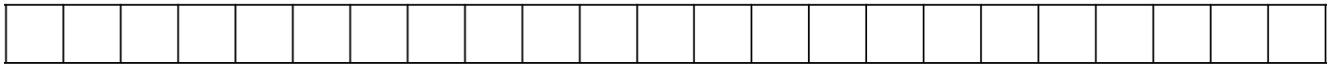 M
İ
L
L

M
Ü
C
A
D
E
L
İ
S
T
A
B
U
L

H
Ü

Ü
M
E
T
İ
5
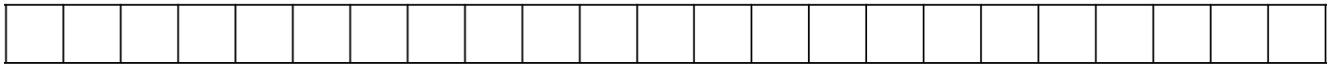 E

N
İ
K
4
İ    S   T    İ   K   L         L
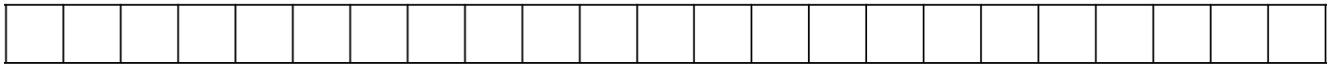 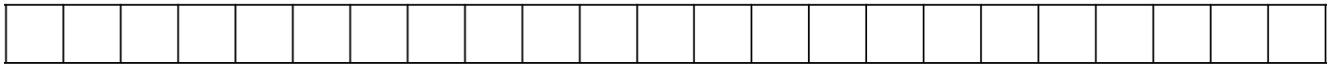 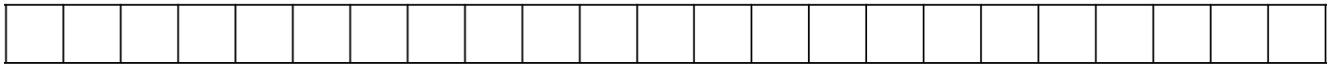 6
M   İ   S   A   K    I  M   İ    L    L   İ
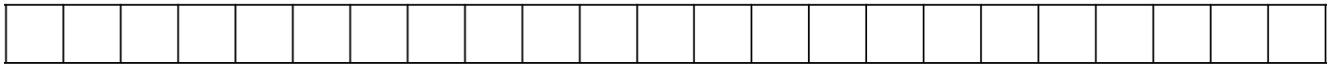 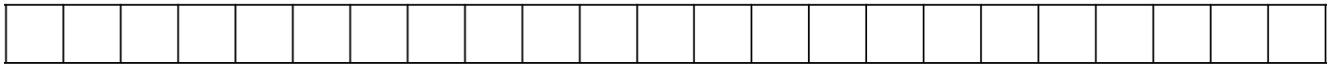 8. Bir davranışı, bir uygulamayı, bir düşünceyi vb. haksız, gereksiz, yersiz, yolsuz bularak karşı çıkarak bunu her türlü yoldan belirtme.
1. Bir devletin başka bir devleti himaye etmesini ifade eder.
4. Özgürlük, bağımsızlık anlamlarına gelen ifade.
3. Kurtuluş Savaşı dönemi olaylarını yansıtan, Halide Edip Adıvar tarafından yazılmış roman.
2. Roma Devleti ve devamı olan Bizans Devleti’nin soydaşlarına verilen isimdir.
5. Milli kimliği ve milli kültür ile ilgili olan olguları ifade eder.
7. II. Meşrutiyet’ten itibaren Osmanlı yönetimi için kullanılan ifade.
9. Milli Mücadele’yi yönetmek için 23 Nisan 1923 ‘te Ankara’da kurulan meclisin kısaltması.
10. Olağanüstü hallerde ve savaş durumlarında hızlı karar alabilmek adına devletin yasama ve yürütme organlarının mecliste toplandığı yönetim şekli.
12. Mondros Ateşkesi’nden sonra Türk halkının Anadolu’nun işgaline karşı gösterdiği tepkiler ve işgalcileri yurdun dışına atmalarına kadar geçen süreyi kapsayan döneme verilen isim.
6. Türk Kurtuluş Savaşı’nın hedeflerini içeren maddeler bütünüdür. Milli yemin anlamına gelmektedir.
11. Mondros Mütarekesi’nden sonra Anadolu topraklarının İtilaf Devletleri tarafından işgal edilmesi üzerine başlayan ulusal direniş sırasında, ulusal bir meclisin kuruluşuna dek Millî Mücadelenin yürütme organı olarak görev yapmış kuruldur.
9
3
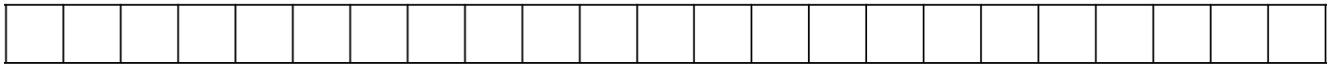 A   T   E   Ş   T    E   N  G  Ö  M   L   E   K
BMM
2
8
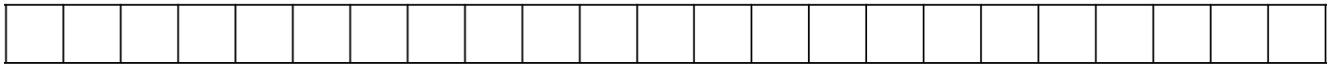 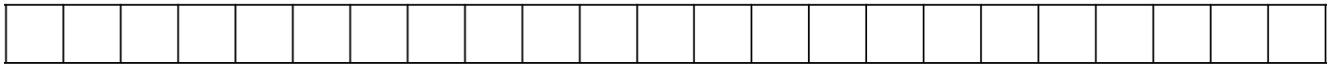 P        O  T   E    S   T   O
RUM
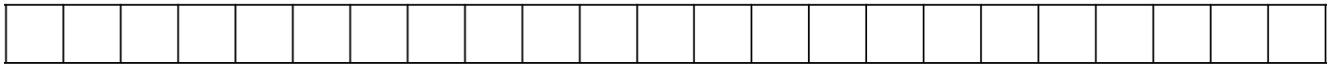 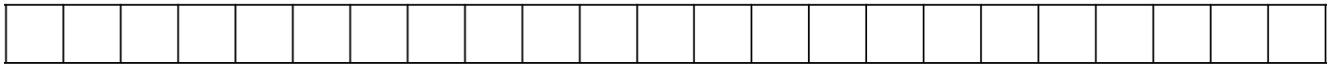 10
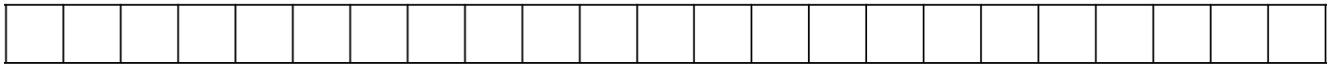 G  Ü   Ç   L   E   R   B    İ   R   L    İ   Ğ
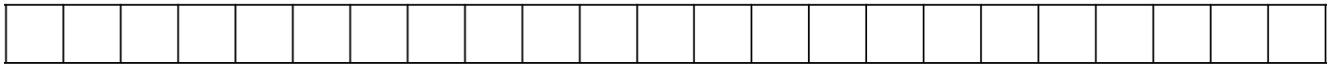